تحلیل ارتعاشی میکروتیر ها با نرم افزار انسیسسینا حدادیخرداد 96
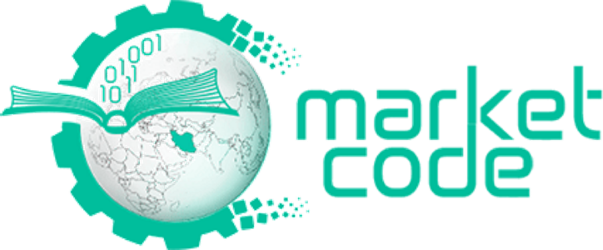 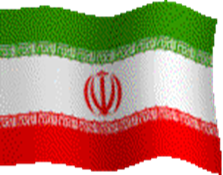 در این گزارش به بیان توضیحات تفصیلی در مورد حسگرها و عملگر ها پرداخته است سپس سپس طریقه مدل سازی  یک سوزن تزریق دارو در مقیاس میکرو تحت ولتاژ الکترواستاتیکی قرار گرفته است وعملکرد آن را بررسی می­کنیم. در این پژوهش اثر سرعت تزریق دارو را بر ولتاژ pull-in و فرکانس طبیعی آن به عنوان یک میکرولوله بررسی می­کنیم
در این  پژوهش از نرم افزار انسیس نسخه 15  استفاده شده است.
در خلال ایجاد مدل، از نرم افزار فلوئنت استفاده گردیده و سیال و جامد به یکدیگر کوپل شده اند
در حل سیالاتی  فشاردیواره ها استخراج شده و  بر جامد اعمال گردیده است.
در حل جامداتی مقدار ولتاژ pull-in استخراج گردید.
در آنالیز مودال مقدار  فرکانس طبیعی ها و شکل مود ها استخراج گردید. 
لازم به ذکر است که اساس مدل کردن همه میکروتیر ها با هر ساختاری که باشد بصورتی که توضیح داده شده می باشد.
توانمندیهای نرم افزار
کوپل کردن چند محیط با یکدیگر(multi-physics)
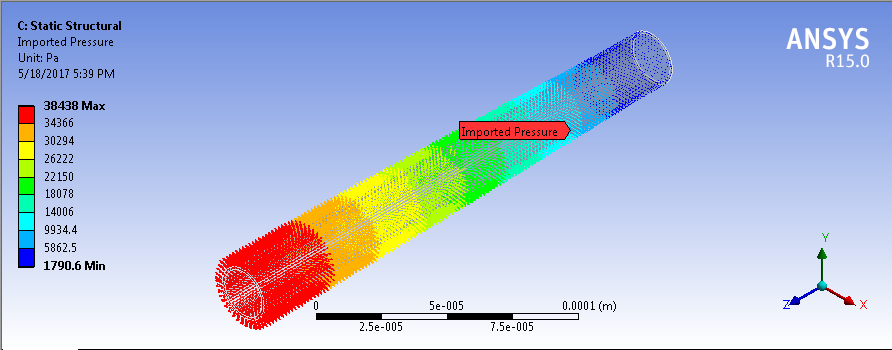 توانمندیهای حل نرم افزاری
تحلیل تنش، جابجایی و کرنش در  هر مرحله از حل
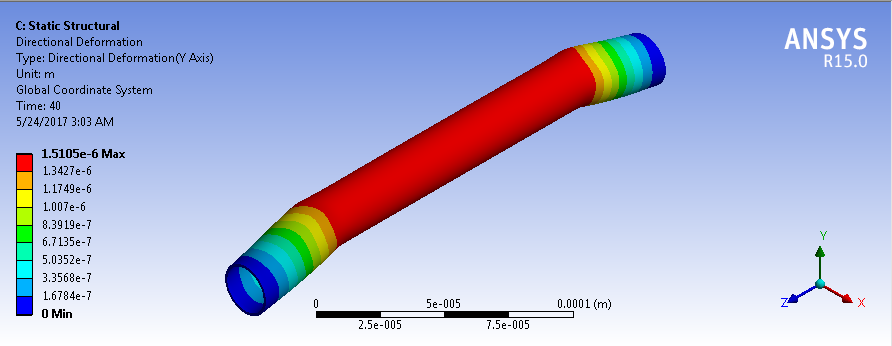 توانمندیهای حل نرم افزاری
اعمال ولتاژ الکترواستاتیک
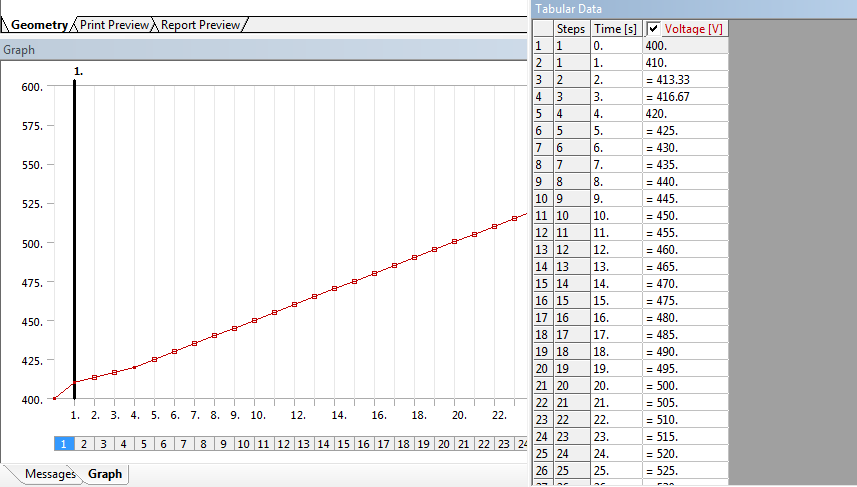 توانمندیهای حل نرم افزاری
بدست آوردن مقدار فرکانسی طبیعی ها و شکل مد ها به ازای سرعت های  مختلف سیال
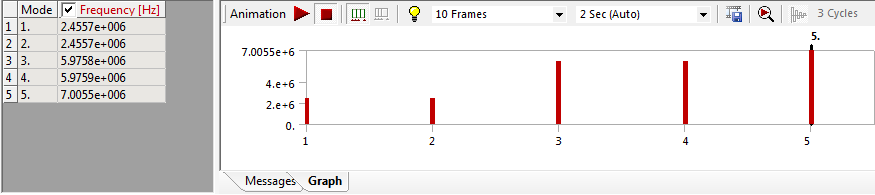 توانمندیهای حل نرم افزاری
بررسی  میزان تغییر در فرکانس طبیعی در سرعت های مختلف سیال
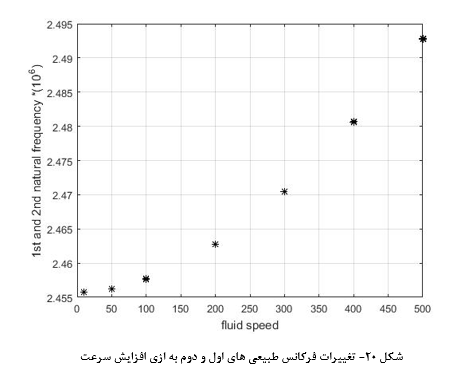 آنچه در این مدل آموخت
1- نحوه ارتباط دادن محیط های مختلف تحلیلی
2- نحوه تحلیل سیالاتی در سه بعد
3- نحوه تحلیل جامداتی و اعمال ولتاژ
4- نحوه آنالیز مودال
5- کارکرد و عملکرد میکروتیرها سنسورها و عملگرها
6- تعمیم مسئله به سایر مدل سازی های پیچیده تر یا ساده تر با شرایط مرزی و اولیه متفاوت
نکات و الزامات
1- می توان سایر مدل های سنسوری و عملگری را در محیط های تحلیل حرارت  مدل کرد
2- از سایر مواد نیز می توان استفاده کرد. 
3-  مطالعه در مورد جریان در لوله ها است.